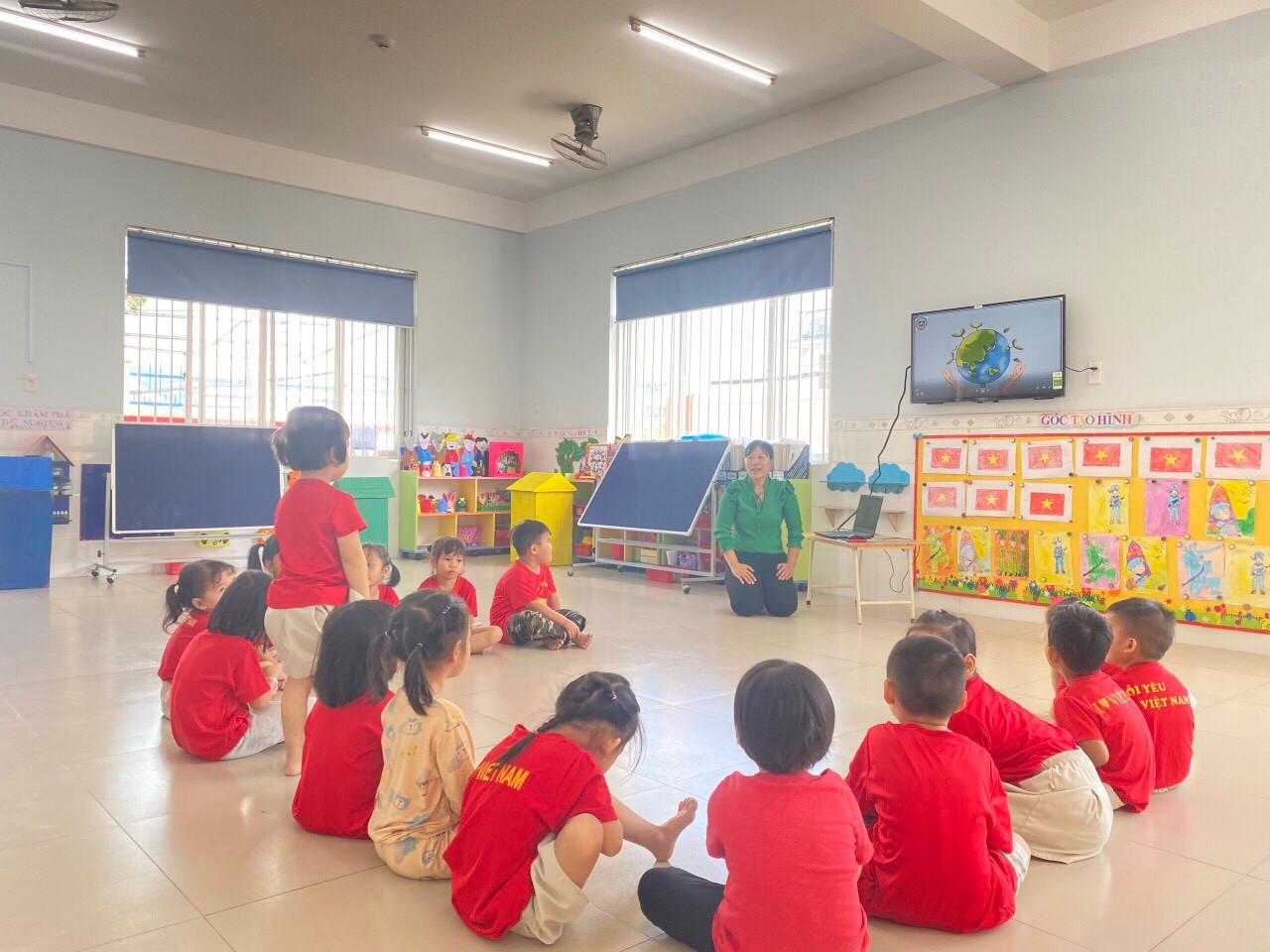 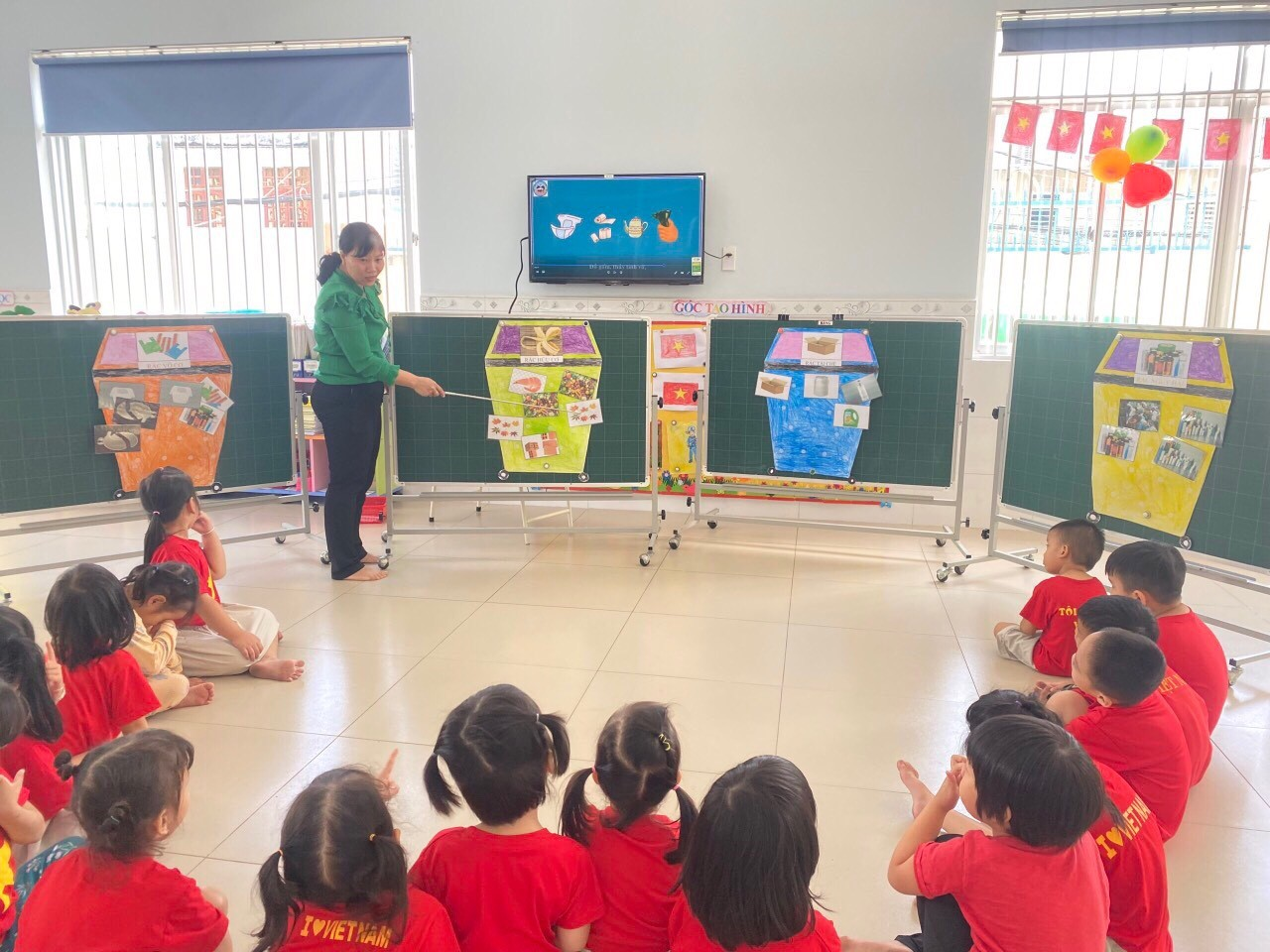 HĐ Phân loại rác – chồi 2
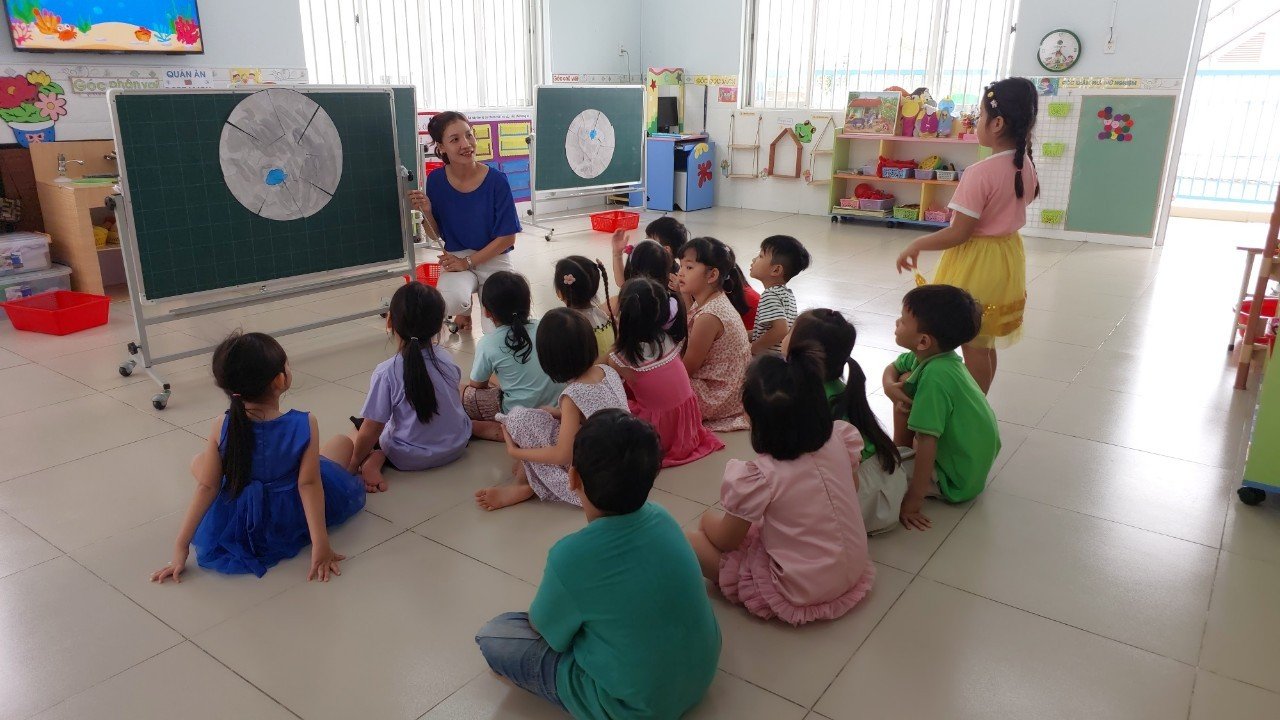 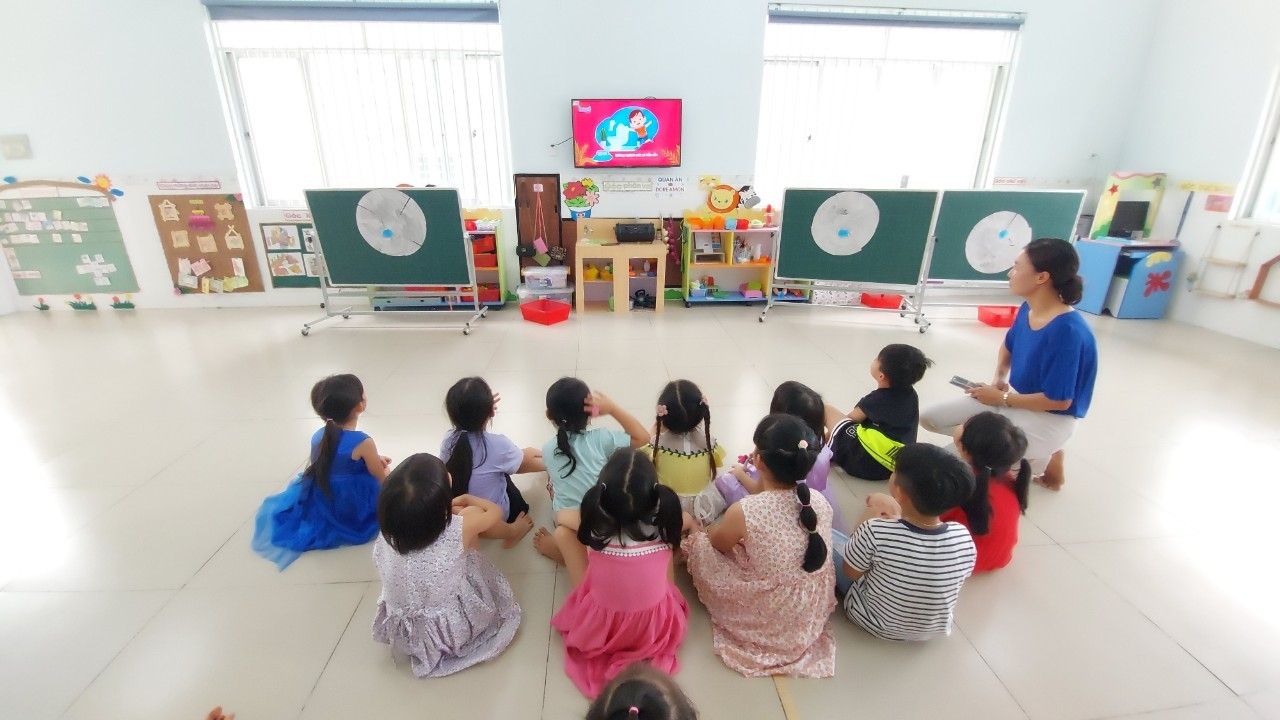 HĐ Tiết kiệm nước – lá 2
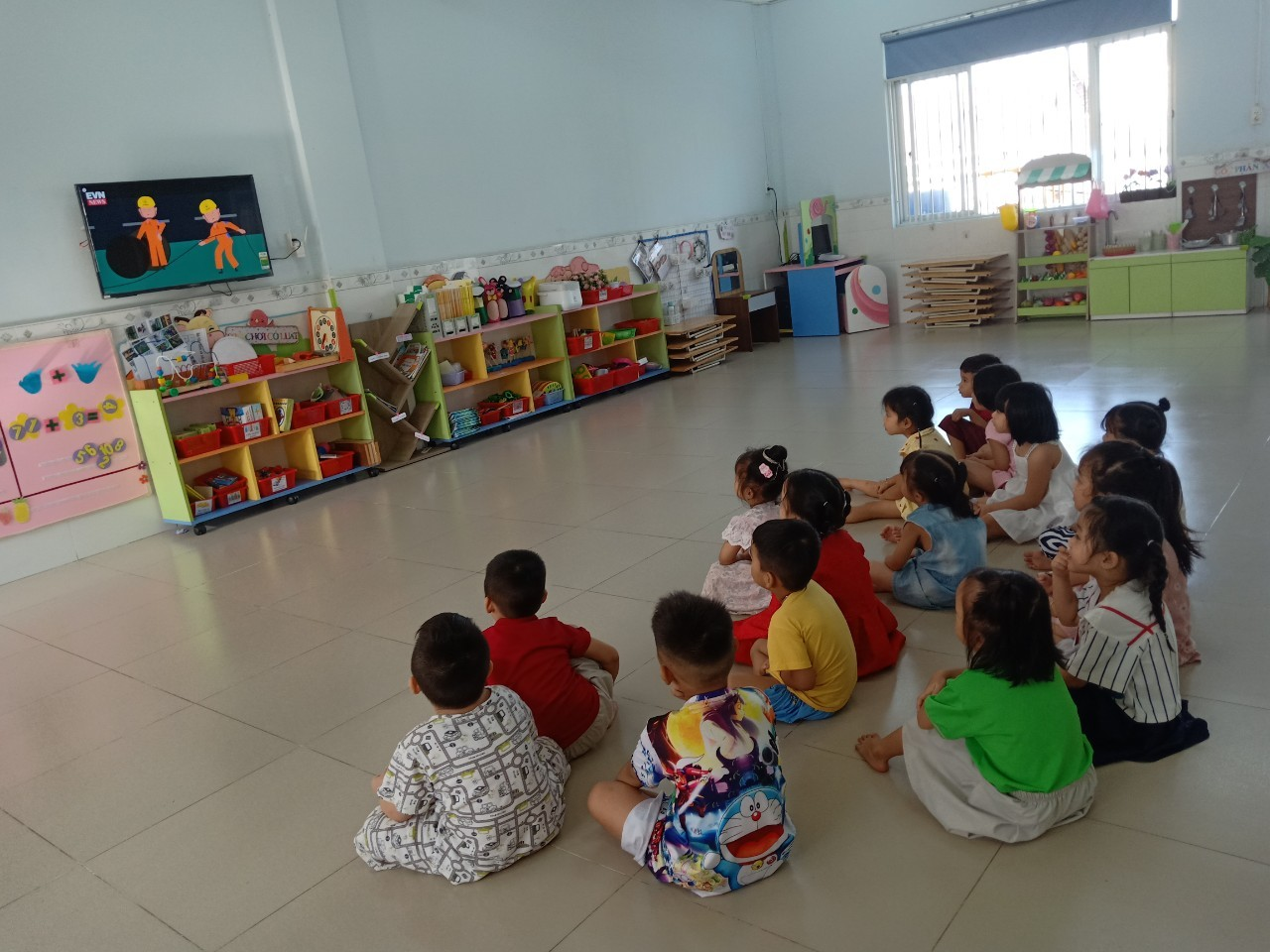 HĐ Tiết kiệm điện năng – chồi 1
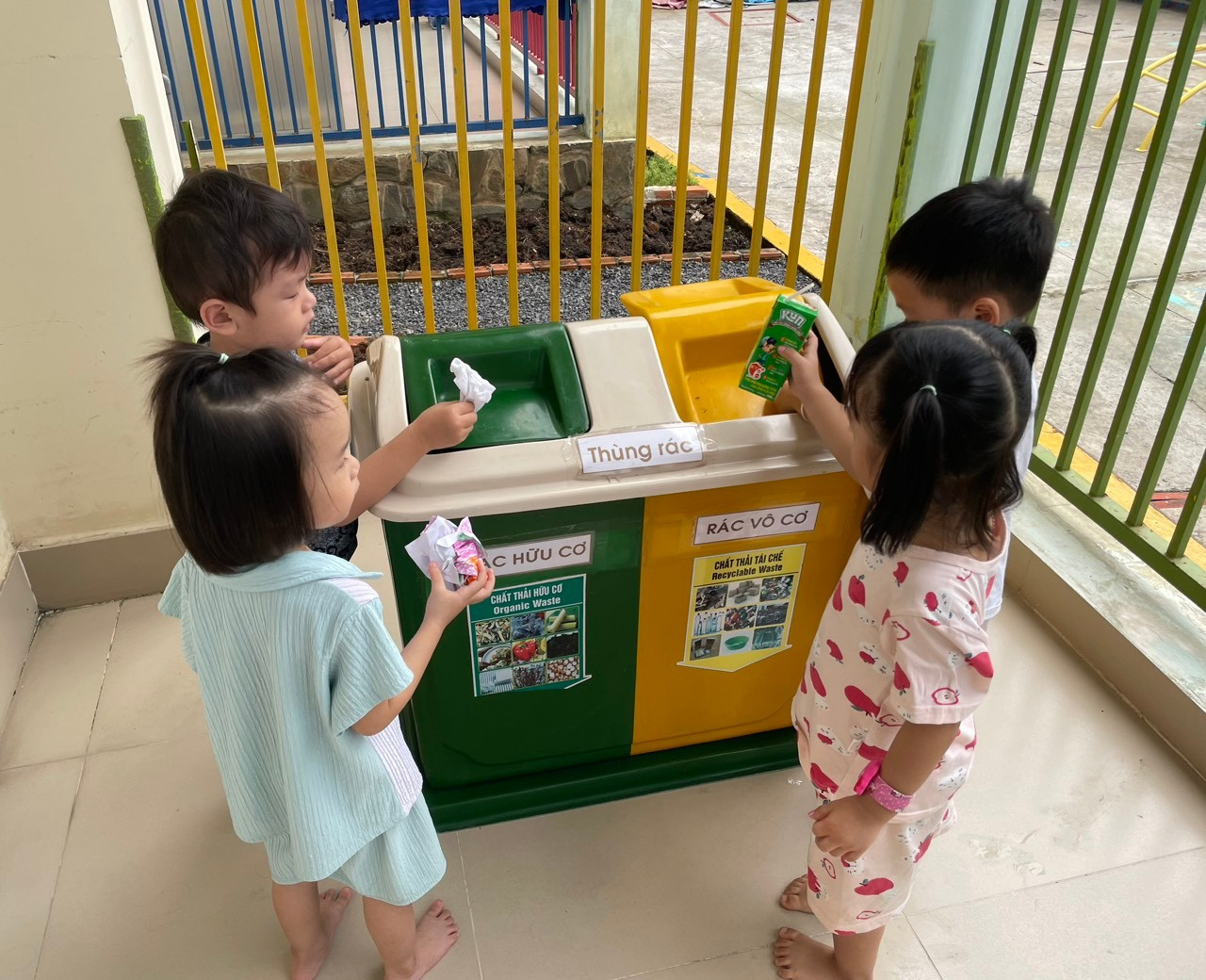 HĐ phân loại rác – mầm 1
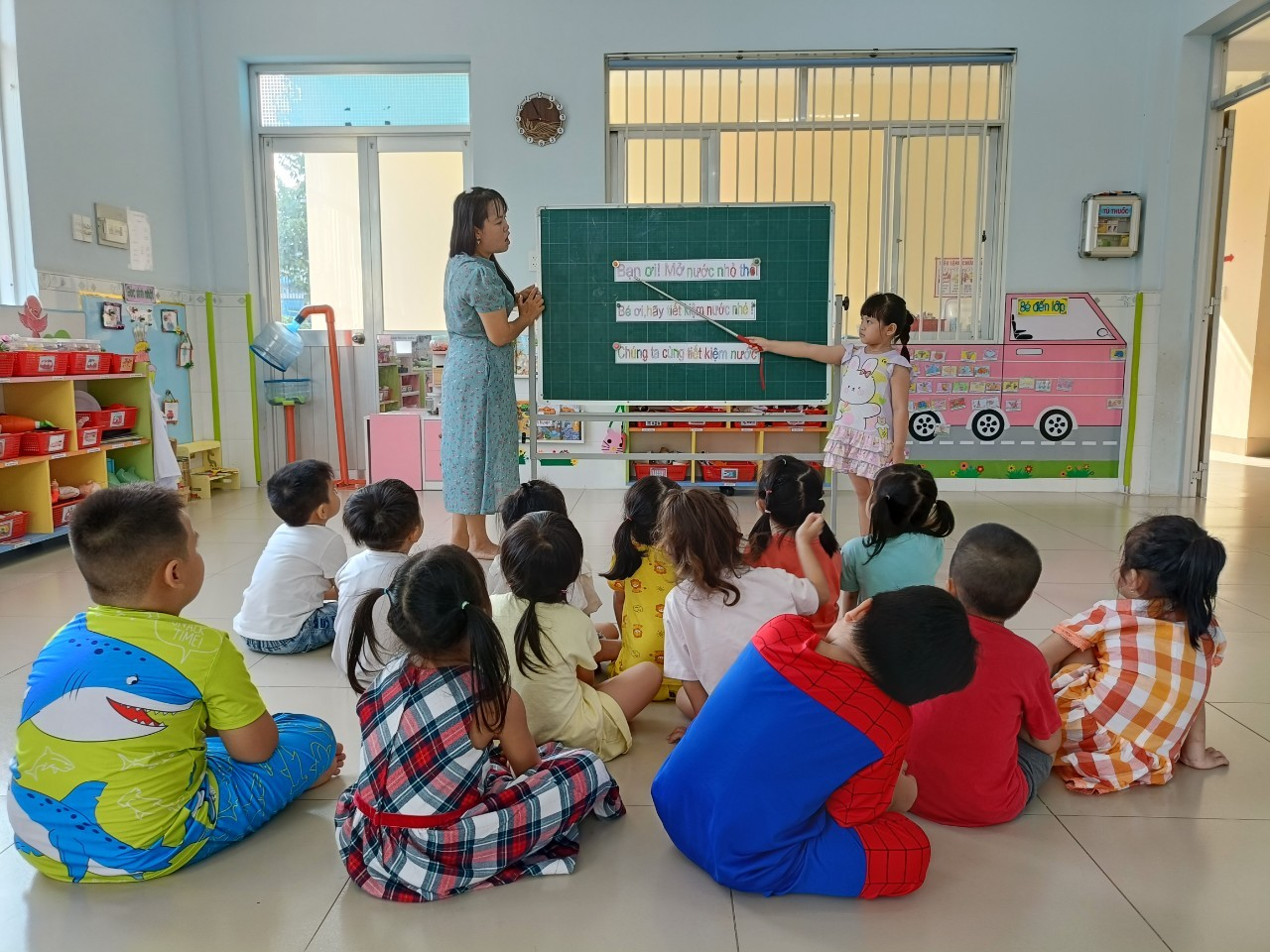 HĐ tiết kiệm nước – mầm 1
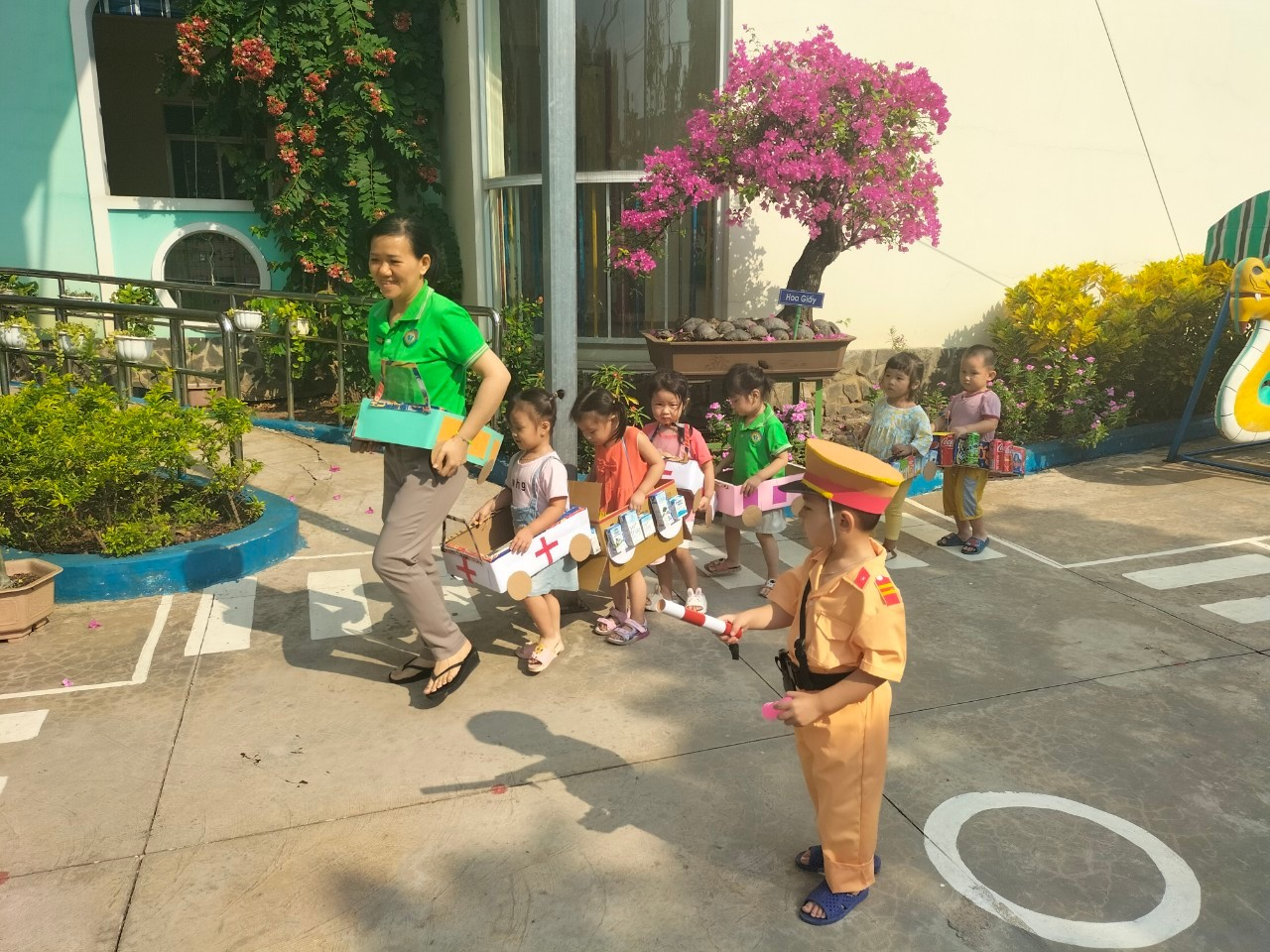 HĐ vui chơi từ đồ chơi tái chế từ vỏ hộp – nhà trẻ
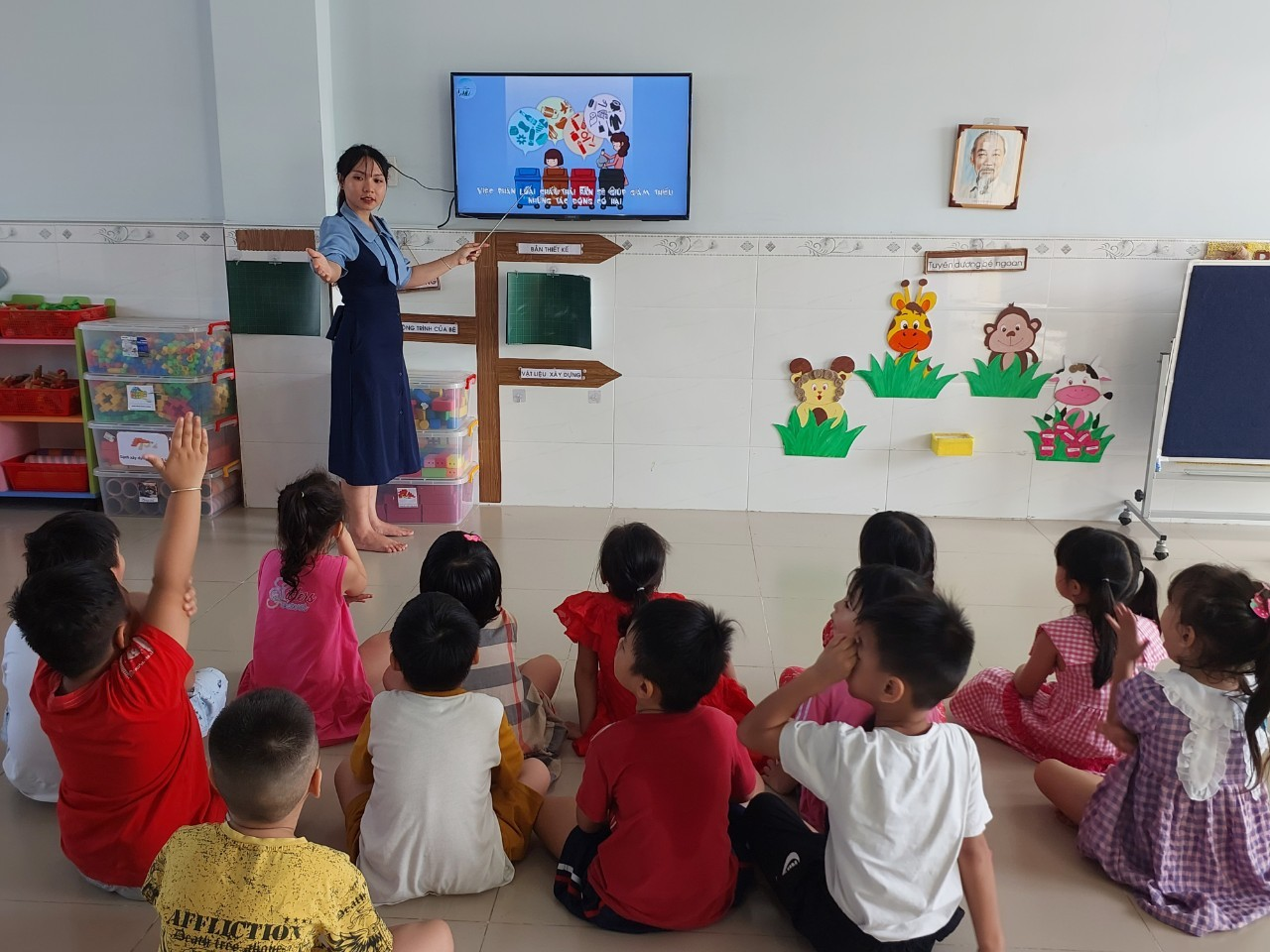 HĐ phân loại rác – lá 3
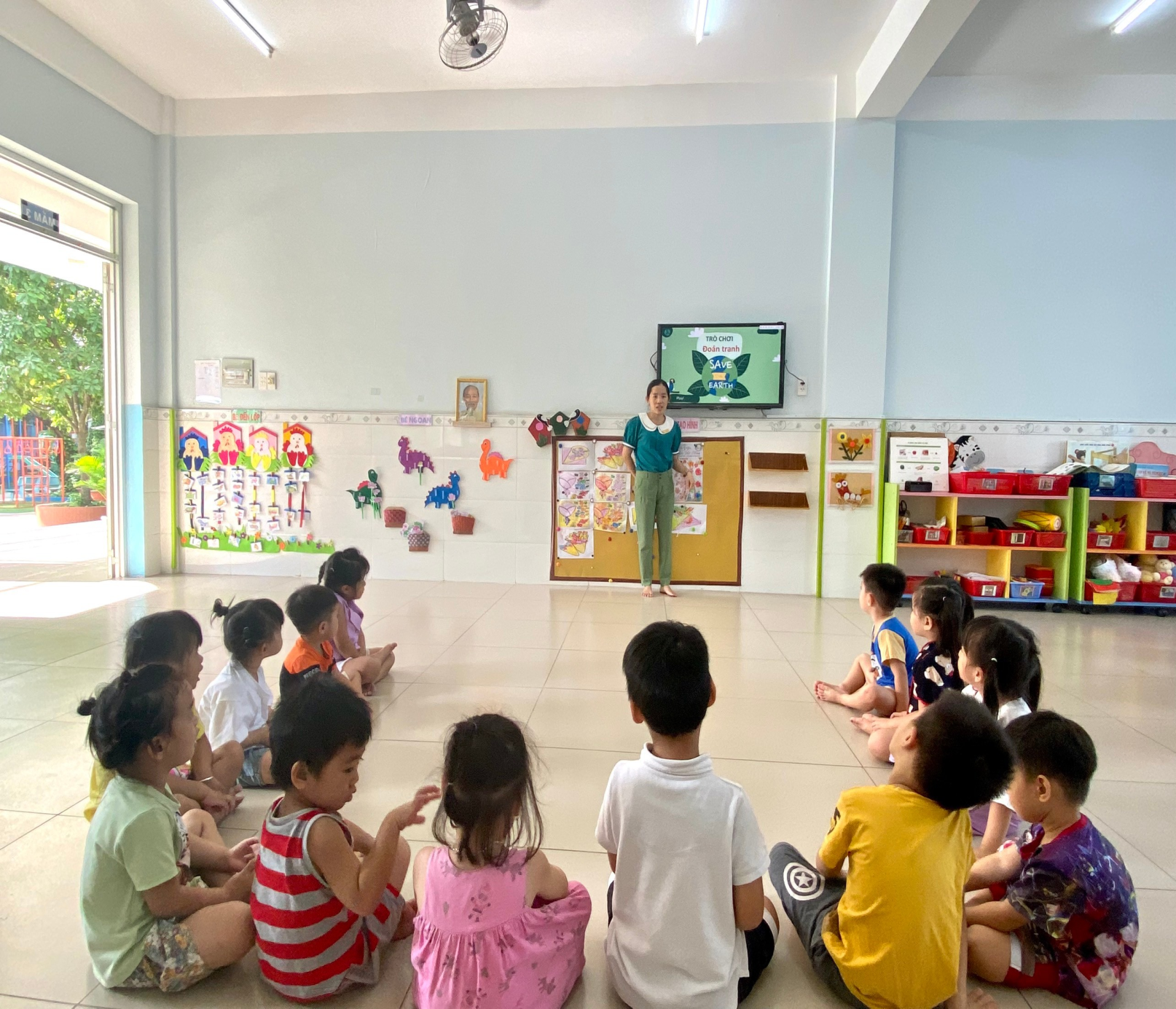 HĐ xem phim về ô nhiễm môi trường – lá 3